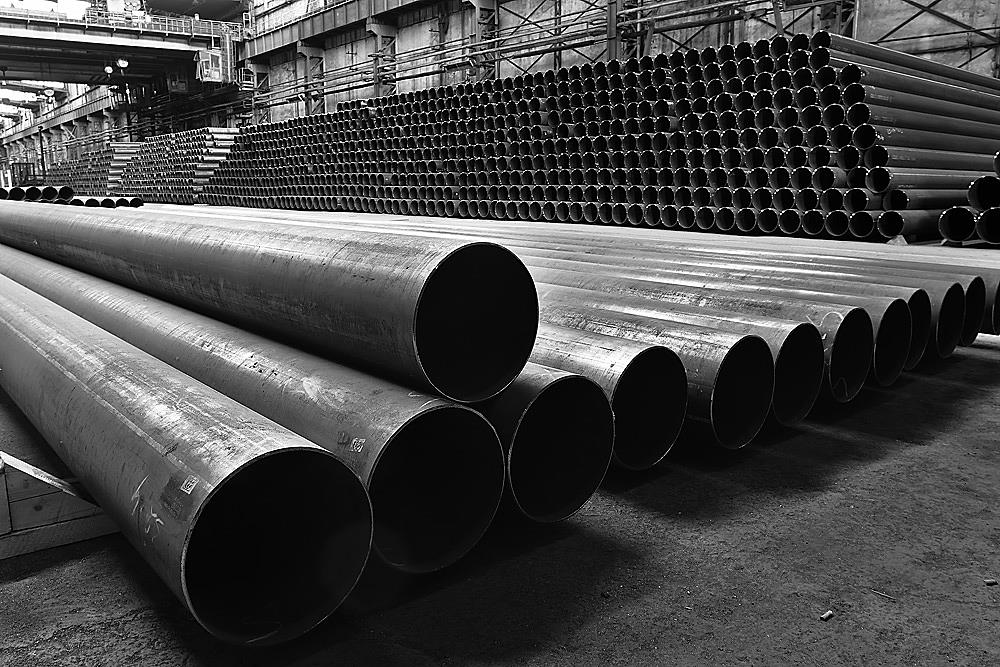 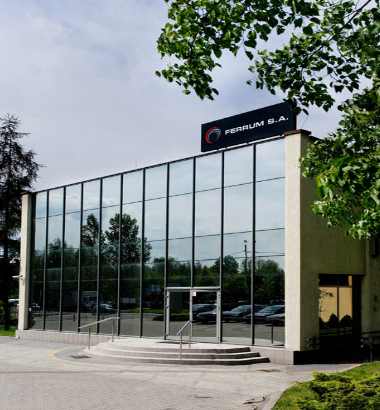 Laboratorium
Laboratory
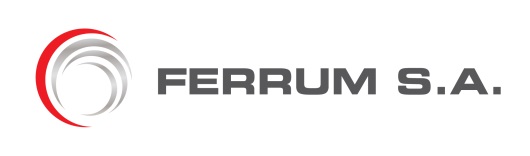 ul. Porcelanowa 11
40-246 Katowice, Polska
www.ferrum.com.pl
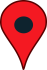 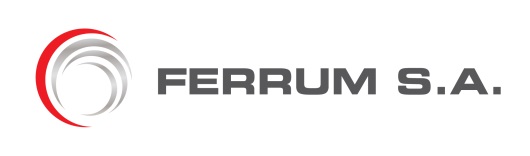 Lokalizacja
Nasze Laboratorium jest częścią FERRUM S.A. w Katowicach
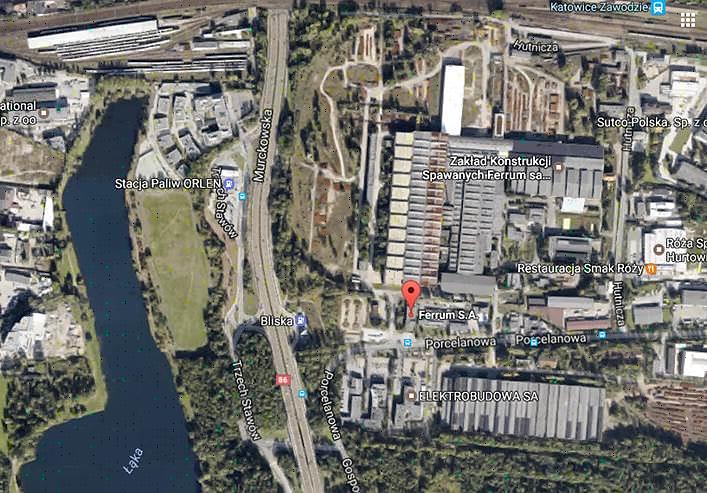 2
O Nas – FERRUM S.A Laboratorium
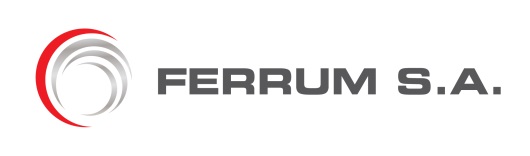 Laboratorium FERRUM S.A obejmuje w swym zakresie:

BADANIA NISZCZĄCE:
statyczna próba rozciągania,
próba zginania,
próba udarności,
badania twardości metodą VICKERSA,
próba łamania metali,
badania metalograficzne,
próba udarowa spadającym ciężarem DWTT,
analiza spektralna składu chemicznego,

BADANIA NIENISZCZĄCE:
UT badania ultradźwiękowe 
RT badania radiograficzne,
PT badania penetracyjne,
MT badania magnetyczno–proszkowe,
VT badania wizualne.
FERRUM S.A - Laboratorium
3
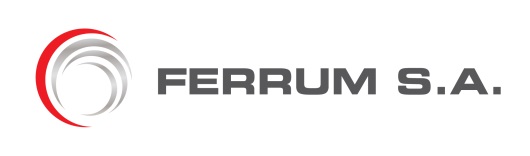 O Nas – FERRUM S.A Laboratorium
Ostatni czas w Laboratorium FERRUM S.A. to okres wielu pozytywnych zmian i inwestycji.


Ferrum S.A. rozbudowało i zmodernizowało swoje Laboratorium,

Zakupiono maszyny i urządzenia badawcze, zarówno w zakresie badań niszczących jak i nieniszczących,

Laboratorium uzyskało akredytację Polskiego Centrum Akredytacji (PCA) w zakresie normy PN – EN ISO/IEC 17025.


Obecnie Ferrum S. A. jest jednym z najlepiej i najnowocześniej wyposażonych laboratoriów badawczym w tej części Europy.
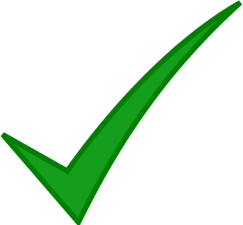 FERRUM S.A - Laboratorium
4
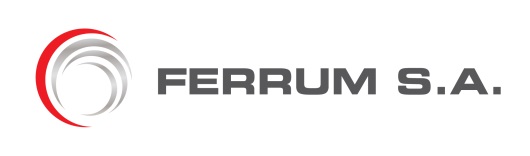 Laboratorium FERRUM S.A
Laboratorium FERRUM S.A. dba o najwyższy standard przeprowadzanych badań. 
W tym celu między innymi:
utrzymujemy system zarządzania jakością w Laboratorium wg PN-EN ISO 17025,
ciągle się doskonalimy m.in. zbierając informacje zwrotne od naszych Klientów,
dbamy o spójność pomiarową oraz wspomagamy nadzór nad wyposażeniem internetową aplikacją NEOGAGE,
badania NDT wykonują operatorzy z II stopniem wg ISO 9712, Nadzór sprawuje personel  z III stopniem wg ISO 9712. 
dbamy o naszą bezstronność i niezależność oraz o poufność w odniesieniu do informacji uzyskanych w ramach działalności laboratoryjnej.
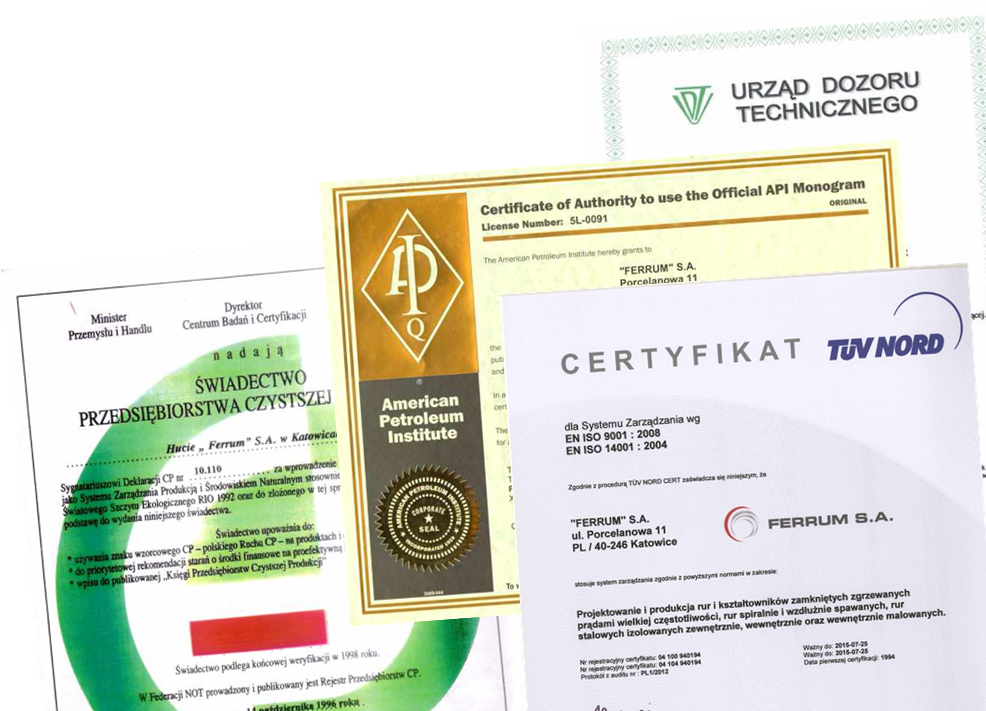 FERRUM S.A - Laboratorium
5
Zarządzanie Jakością Laboratorium
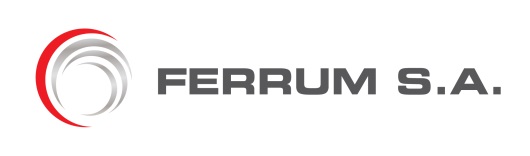 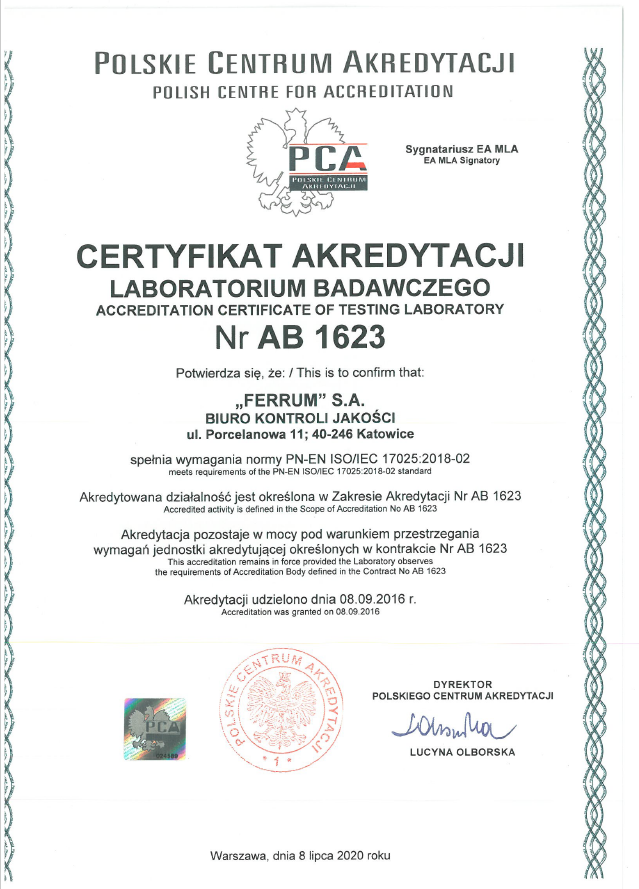 Nasze Laboratorium posiada akredytację Polskiego Centrum Akredytacji zgodnie z normą  PN-EN ISO/IEC 17025:2018-02.

Numer naszego zakresu akredytacji: AB 1623

Zakres akredytacji:
https://www.pca.gov.pl/akredytowane-podmioty/akredytacje-aktywne/laboratoria-badawcze/AB%201623,podmiot.html

Posiadamy również Uznanie Urzędu Dozoru Technicznego na niektóre metody. Certyfikat dostępny na stronie:
https://www.ferrum.com.pl/certyfikaty/
FERRUM S.A - Laboratorium
6
Badania niszczące DT
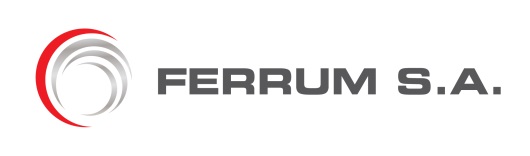 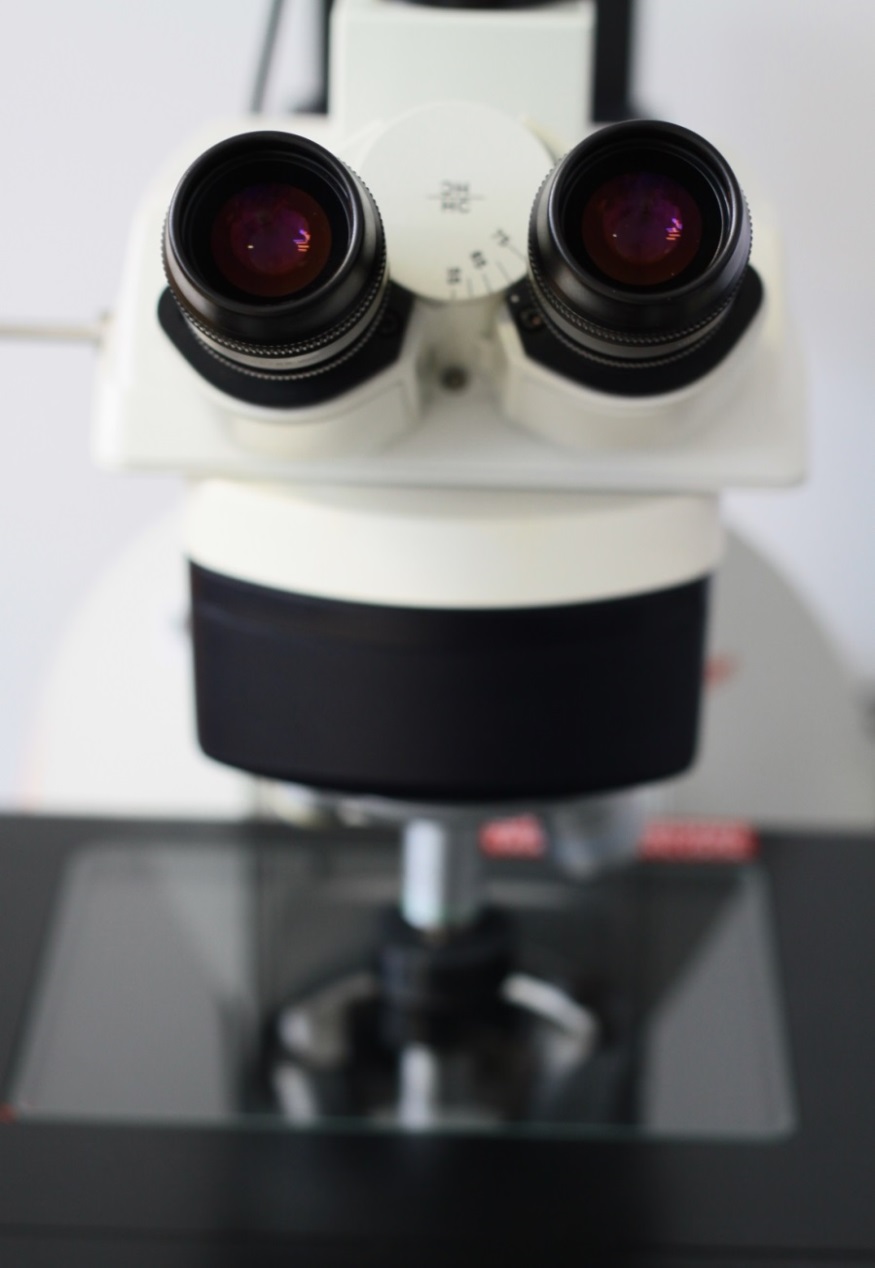 Specjalizujemy się w wykonywaniu badań niszczących metali/złączy spawanych w zakresie:
statyczna próba rozciągania,
próba zginania,
próba udarności,
próba udarowa DWTT,
pomiar twardości,
badania makroskopowe,
analiza chemiczna stali,
próba łamania.
FERRUM S.A - Laboratorium
7
Warsztat Przygotowania Prób
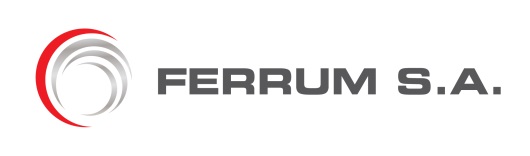 Nasz warsztat Przygotowania Prób wykonuje obróbkę mechaniczną przygotowania prób do badań wytrzymałościowych, metalograficznych oraz chemicznych, a także inkludowanie próbek.
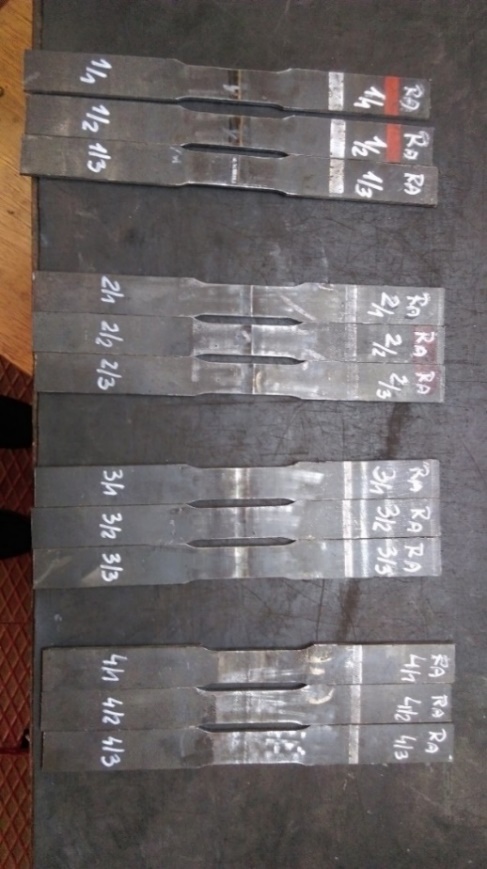 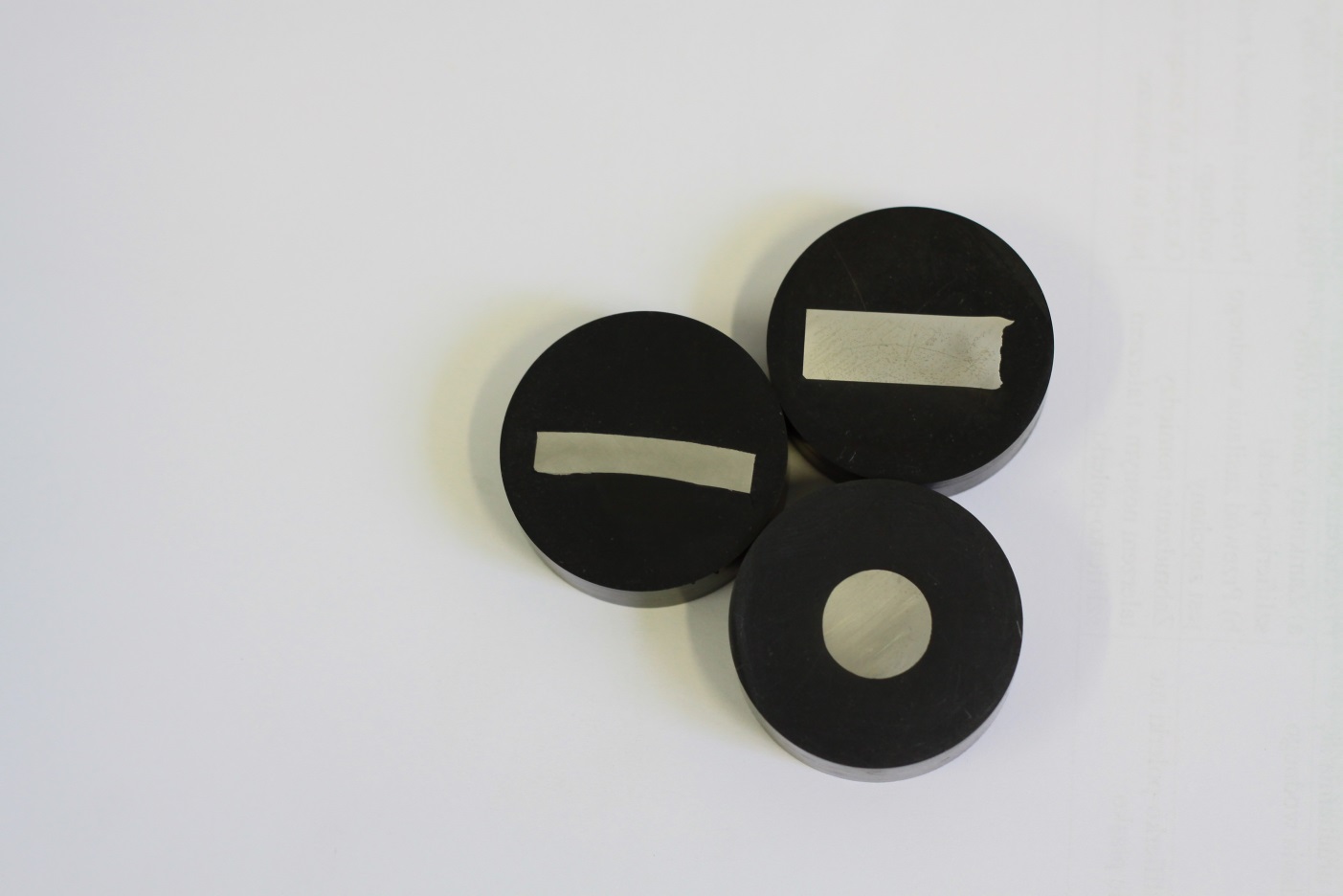 FERRUM S.A - Laboratorium
8
Statyczna próba rozciągania
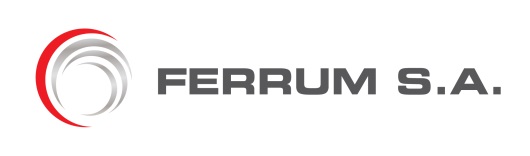 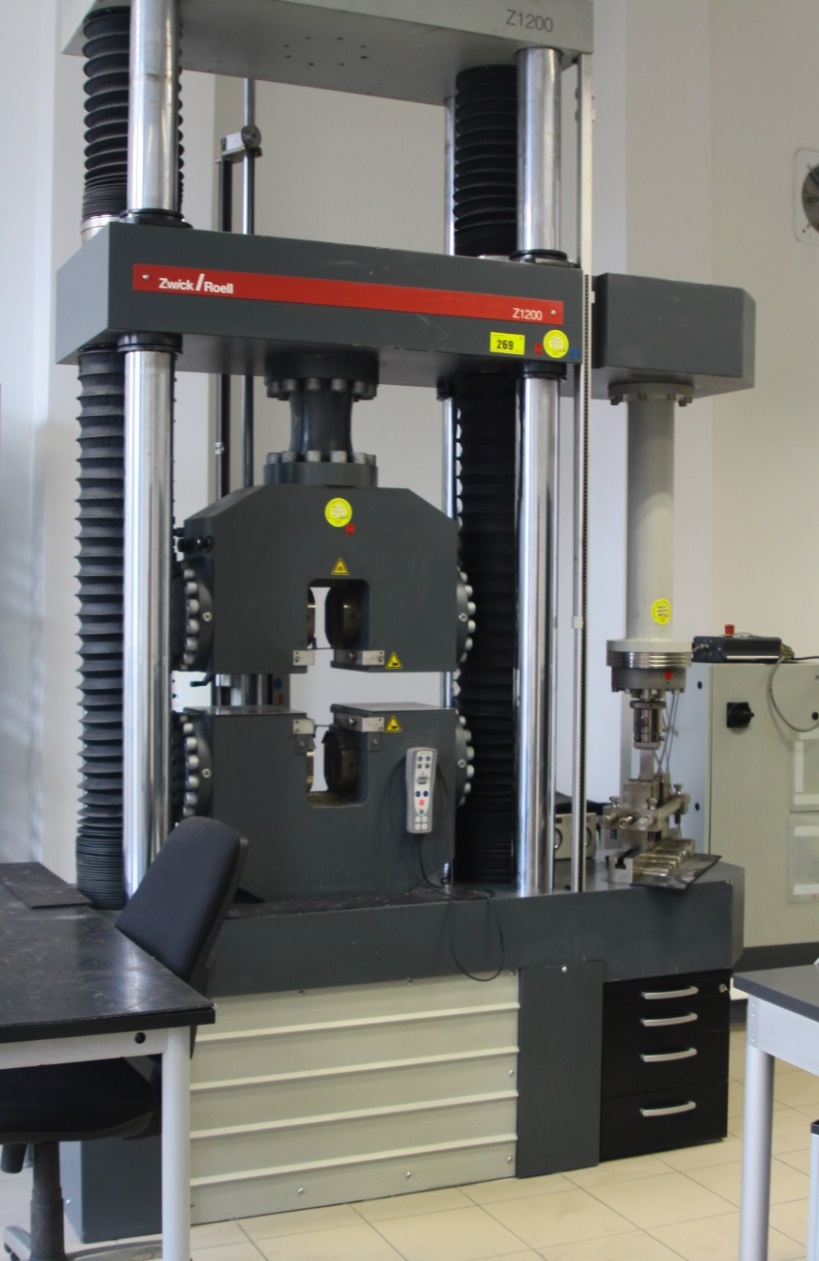 Próby rozciągania próbek metali i złączy spawanych  przeprowadzane są w temperaturze otoczenia w zakresie do 1200 kN na maszynie wytrzymałościowej.
Próba rozciągania pozwala na wyznaczanie parametrów mechanicznych: 
Umowna granica plastyczności Rp0,2, Rt0,5
Górna granica plastyczności Reh,
Dolna granica plastyczności ReL,
Wytrzymałość na rozciąganie Rm,  
Wydłużenie względne A,
Przewężenie Z.
  
Według norm:
PN-EN ISO 6892-1, metoda B
PN-EN ISO 4136
PN-EN ISO 5178
9
FERRUM S.A - Laboratorium
Próba zginania
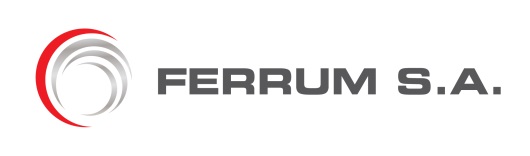 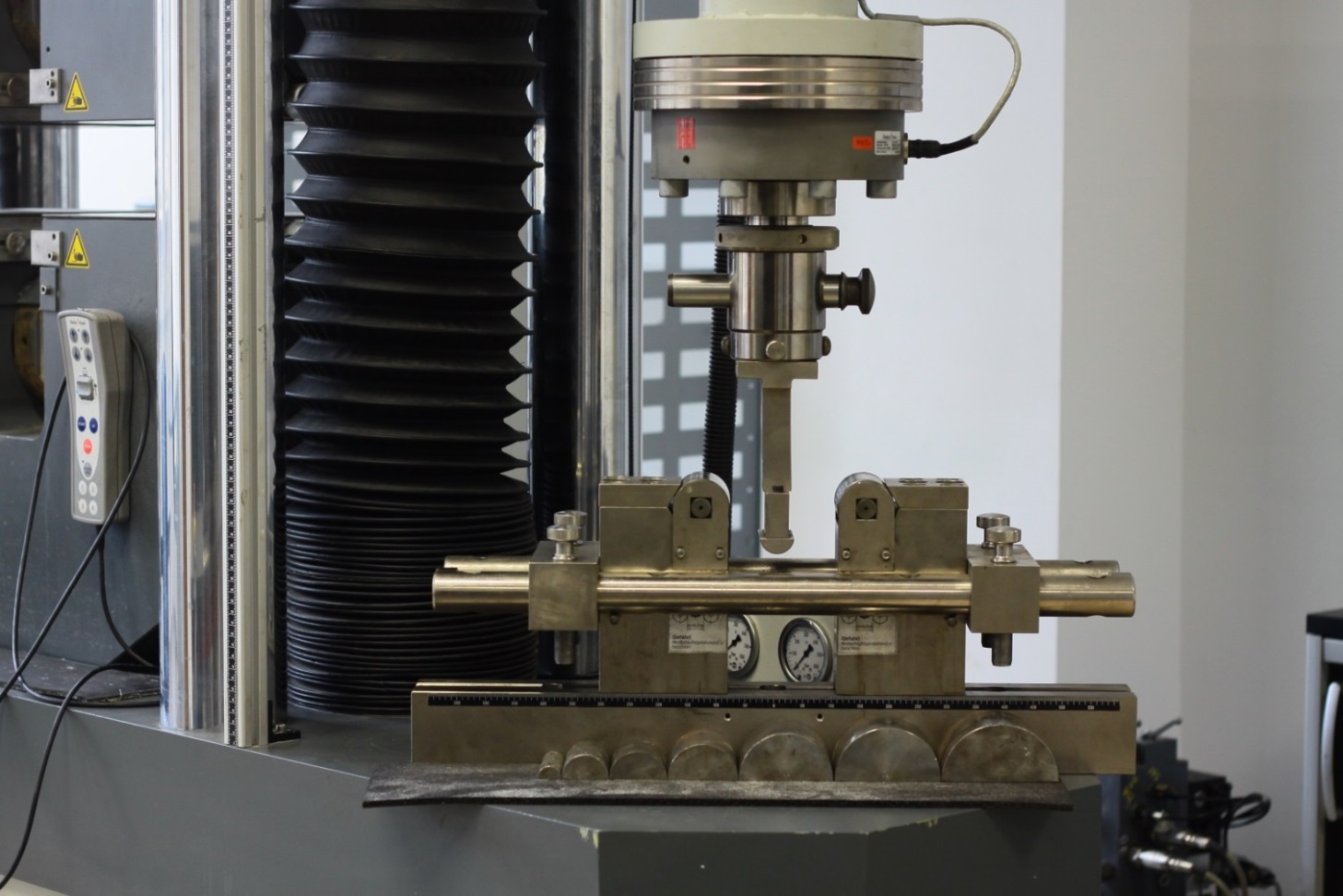 Próba zginania konstrukcji stalowych i złączy spawanych, przeprowadzana jest w celu wykazania podatności do odkształcenia i/lub wykrycia obecności niezgodności spawalniczych. 

Próba zginania jest wykonywana na maszynie wytrzymałościowej ZWICK.

Według norm:
PN-EN ISO 7438
PN-EN ISO 5173
FERRUM S.A - Laboratorium
10
Próba udarności
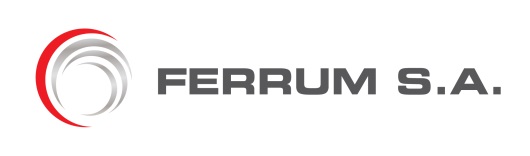 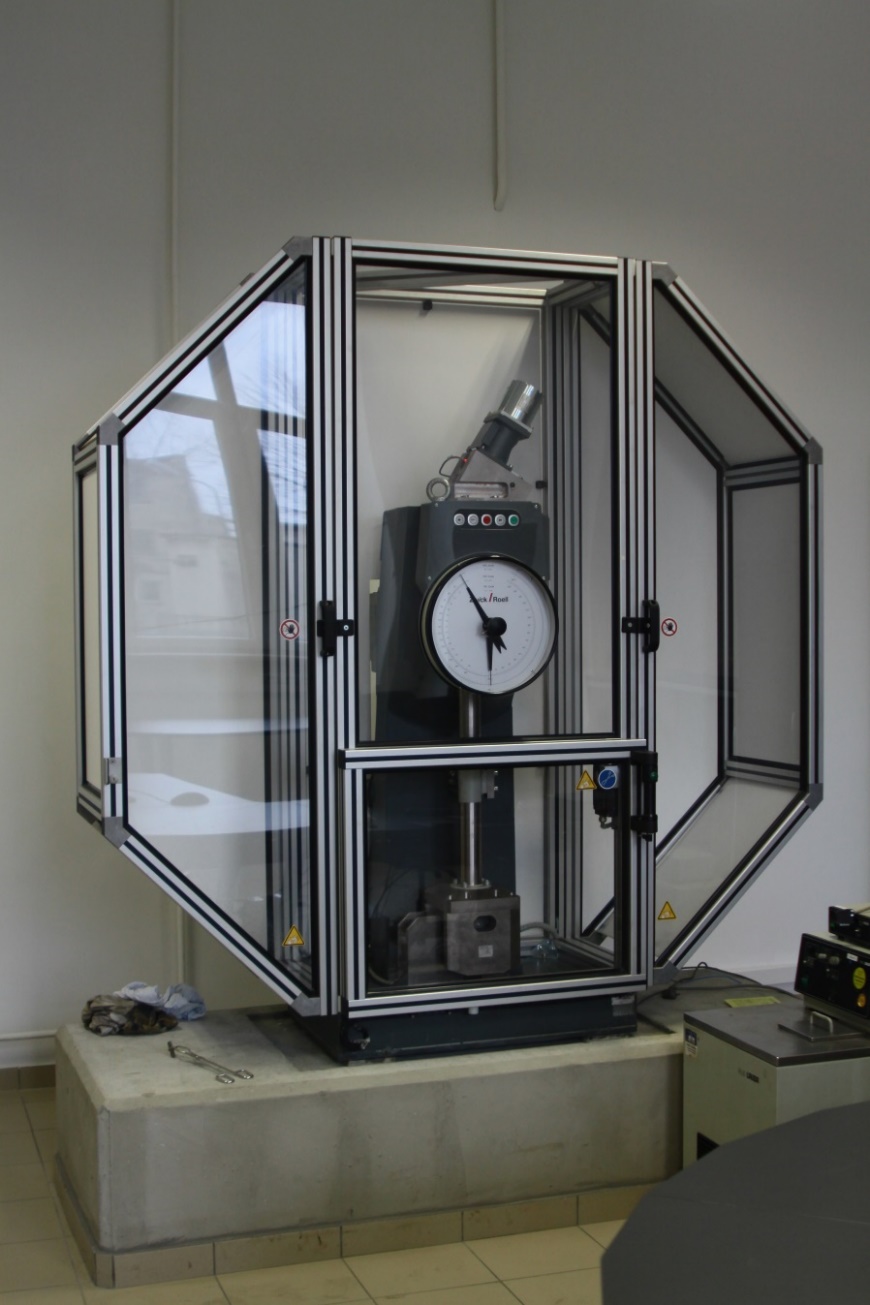 Próba udarności przeprowadzana jest metodą Charpy’ego na młocie udarnościowym ZWICK, do temperatury obniżonej do -50℃.


Według norm:
PN-EN ISO 148-1
PN-EN ISO 9016
FERRUM S.A - Laboratorium
11
Pomiar Twardości
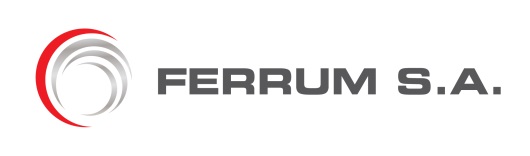 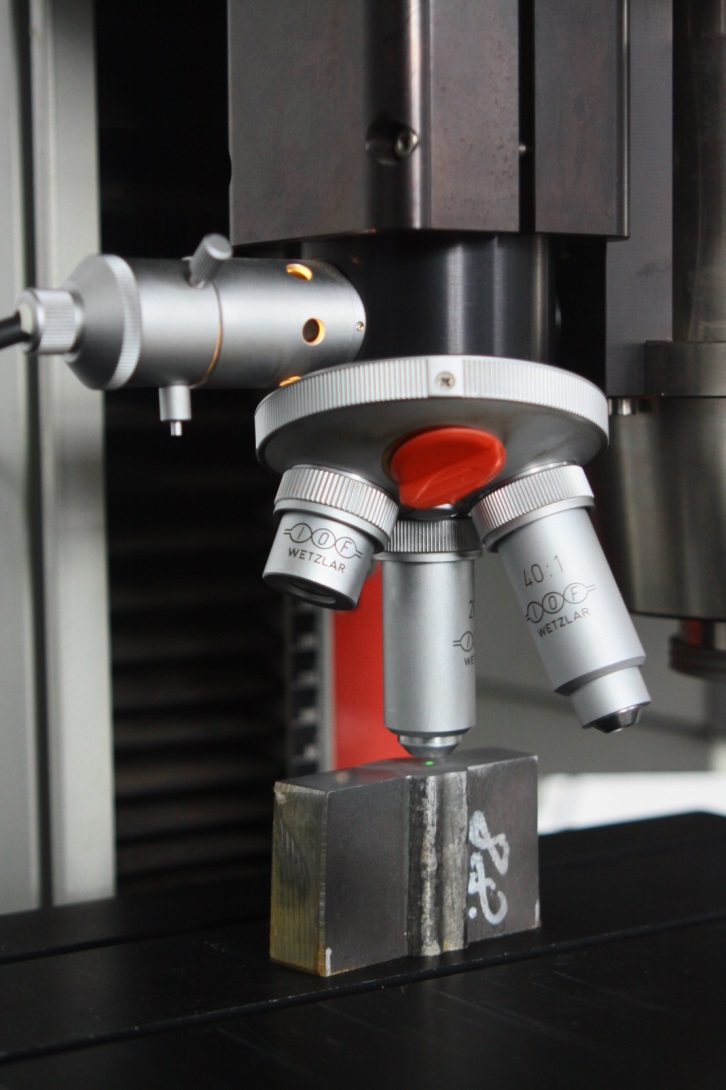 Pomiary twardości - twardością nazywamy miarę odporności materiału na odkształcenie trwałe w wyniku wciskania wgłębnika. W przypadku metody Vickersa, jest to wgłębnik w kształcie ostrosłupa. Badanie wykonywane jest na twardościomierzu ręcznym lub automatycznym firmy „ZWICK” .
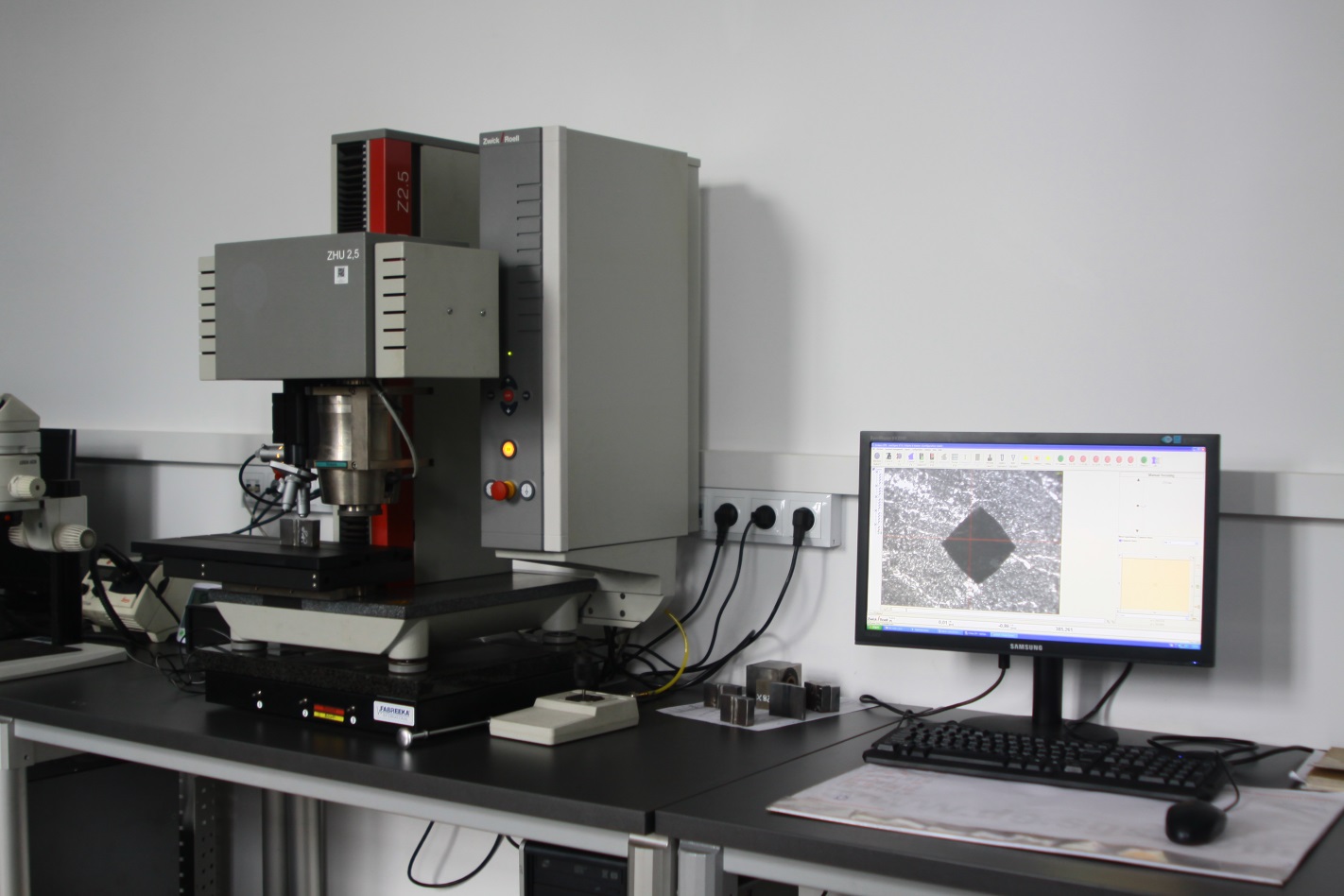 Badanie metodą Vickersa HV5 oraz HV10 wg norm:
PN-EN ISO 6507-1
PN-EN ISO 9015-1
FERRUM S.A - Laboratorium
12
Badania metalograficzne
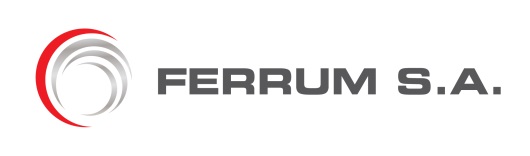 Nasze laboratorium posiada również wyposażenie pozwalająca na przygotowanie próbek do badań metalograficznych. 

Małe elementy do badań metalograficznych są inkludowane w termoutwardzalnej żywicy co pozwala na równomierne szlifowanie lub   polerowanie i zabezpiecza przed uszkodzeniem.


Wykonujemy metalograficzne badania:
makroskopowe,
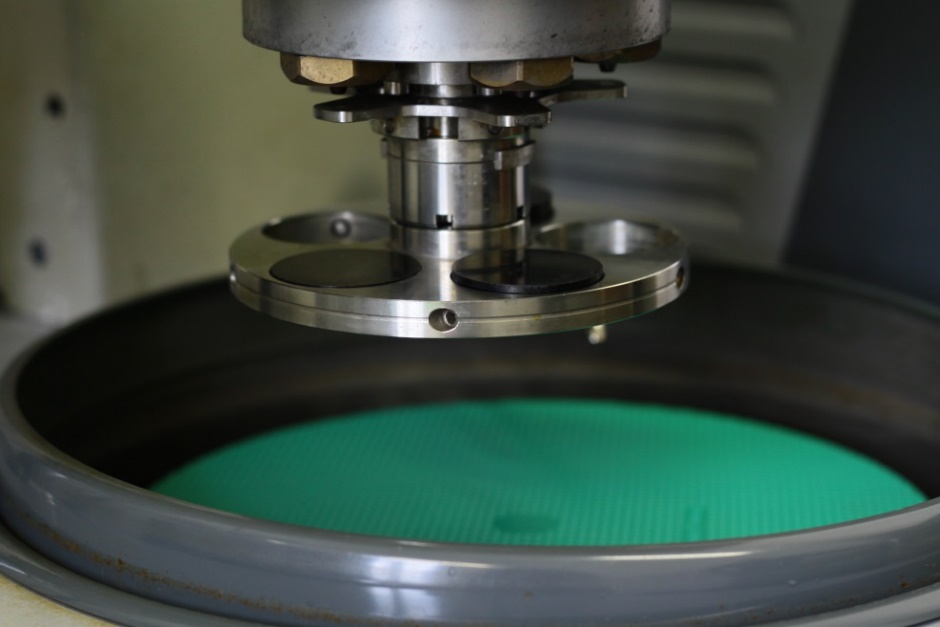 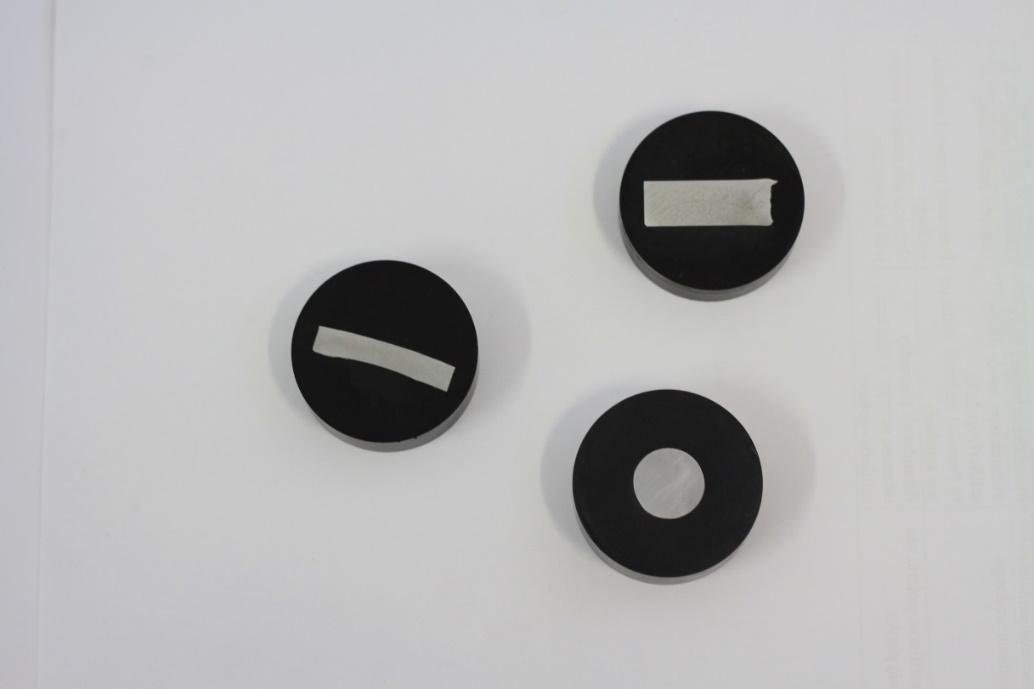 FERRUM S.A - Laboratorium
13
Badanie makroskopowe
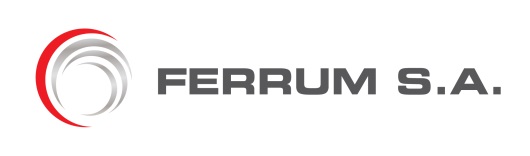 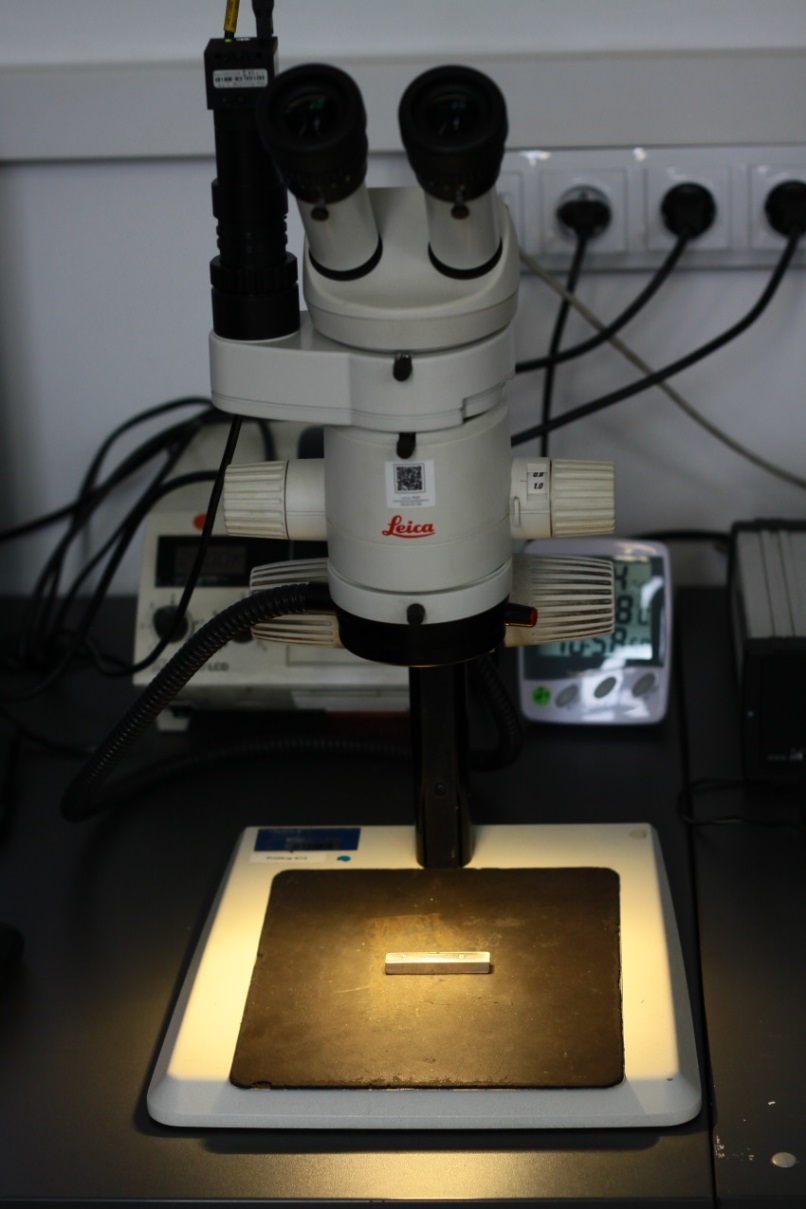 Celem badań makroskopowych jest wykrycie nieciągłości materiałowych (pęknięcia, pęcherze, zawalcowania, łuski i inne) przy niewielkich powiększeniach. Badania złączy spawanych oraz zgrzewanych przeprowadzane są na mikroskopie z możliwością wyznaczenia geometrii m.in. złącza oraz wad .

Według norm:
PN-EN ISO 17639
FERRUM S.A - Laboratorium
14
Analiza Chemiczna
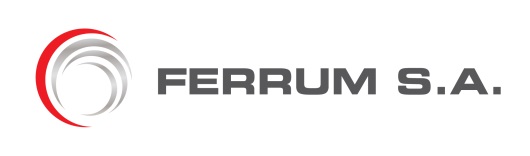 Analiza chemiczna przeprowadzana jest metodą spektrometrii emisyjnej ze wzbudzeniem iskrowym na spektrometrze Spectrolab lub SpektroMaxx. 
Wykonujemy określenie składu chemicznego w zakresie pierwiastków:

Węgiel C 
Mangan Mn
Krzem Si 
Fosfor P 
Siarka S 
Chrom Cr 
Nikiel Ni 
Miedź Cu 
Molibden Mo 
Niob Nb 
Wanad V
Aluminium Al
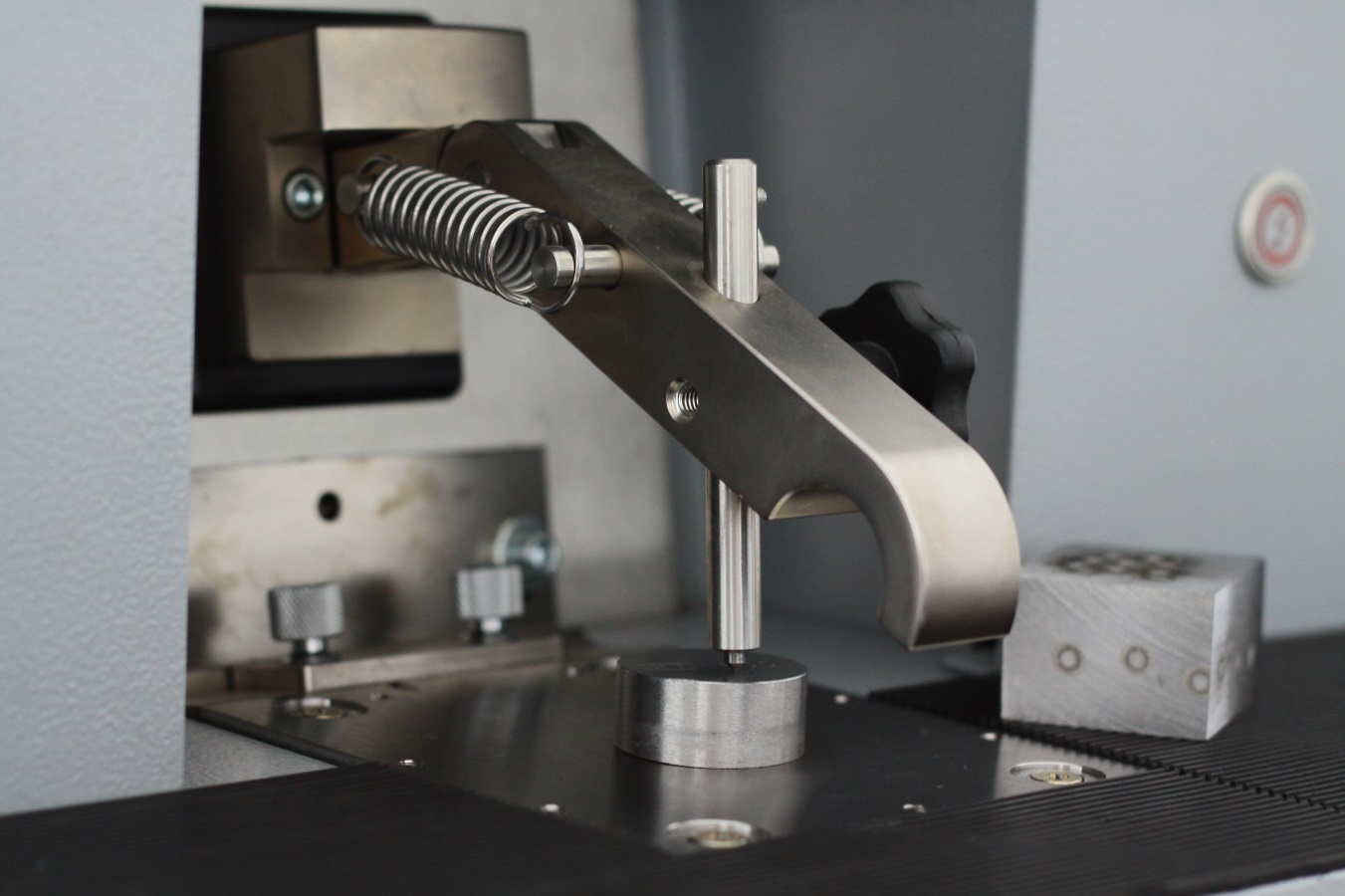 FERRUM S.A - Laboratorium
15
Próba udarowa spadającym ciężarem
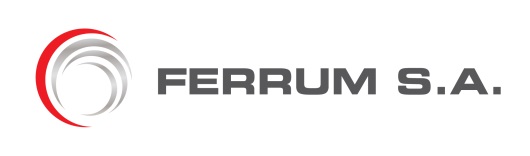 Wykonujemy również próbę udarową spadającym ciężarem DWTT w temperaturach obniżonych. 

Według norm:
PN-EN 10274
API Spec 5L – RP 5L3
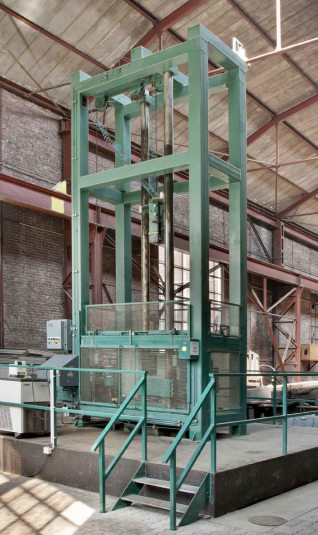 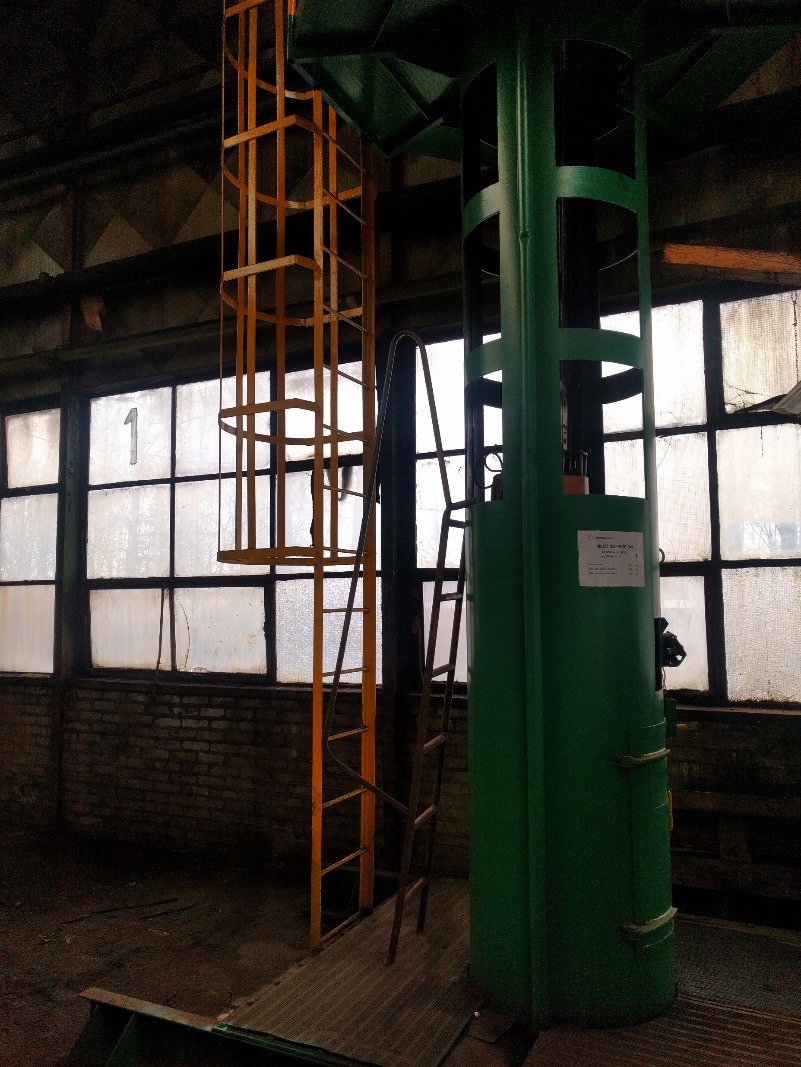 FERRUM S.A - Laboratorium
16
Sekcja Kontroli Jakości  - Badania nieniszczące NDT
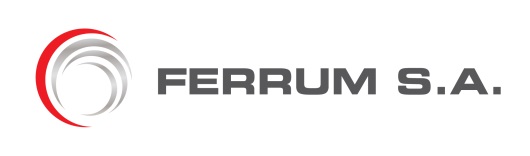 Badania nieniszczące (NDT) mają na celu wykrycie nieciągłości materiałowych oraz ocenę właściwości materiałów bez powodowania zmian własności użytkowych elementów. Specjalizujemy się wykonywaniu badań nieniszczących:
Badanie złączy spawanych:
Ultradźwiękowe UT
Radiograficzne RT
Wizualne VT
Penetracyjne PT
Magnetyczno- Proszkowe MT
Badania rur:
Ultradźwiękowe UT
Radiograficzne RT
Wiroprądowe ET
Wizualne VT
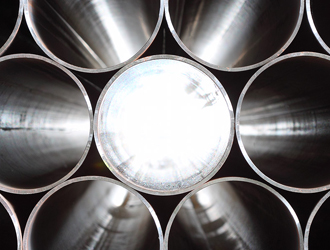 FERRUM S.A - Laboratorium
17
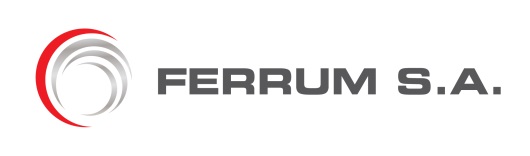 Badania ultradźwiękowe UT
Metoda ultradźwiękowa (UT) stosowana jest głównie do wykrywania niezgodności wewnętrznych złączy spawanych stalowych, odlewów staliwnych, odlewów z żeliwa sferoidalnego, odkuwek, wyrobów przerabianych plastycznie.
Badanie rur wg norm:
PN EN ISO 10893-11
PN EN ISO 10893-9
PN EN ISO 10893-8

Badanie złączy spawanych wg norm:
PN EN ISO 17640
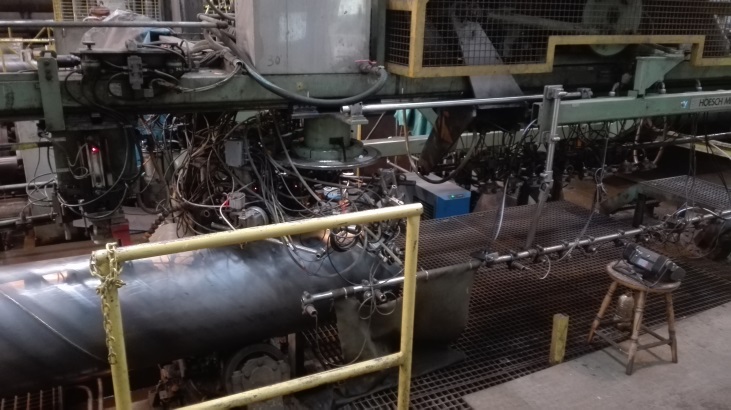 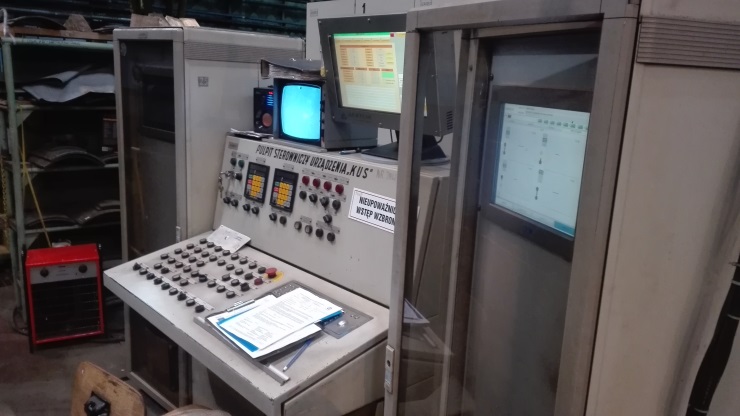 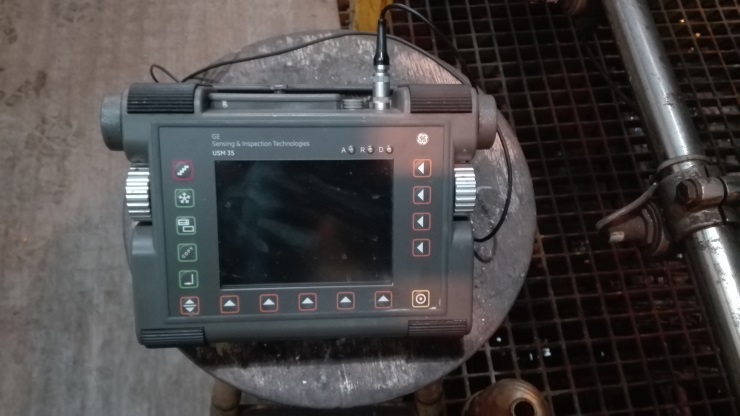 FERRUM S.A - Laboratorium
18
Badania radiograficzne RT
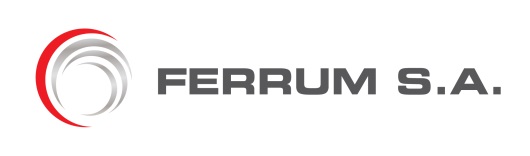 Metoda radiograficzna (RT, X-ray) umożliwia wykrycie wewnętrznych wad objętościowych (braki przetopów, porowatości, zażużlenia) w różnorodnych materiałach. Nieciągłości wykrywane są również metodą radiografii cyfrowej.
Badanie rur wg norm:
PN EN ISO 10893-6
PN EN ISO 10893-7

Badanie złączy spawanych wg norm: 
PN EN ISO 17636-1
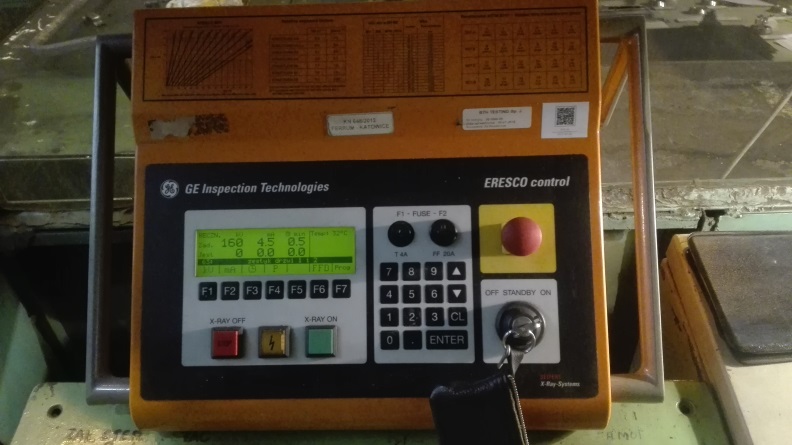 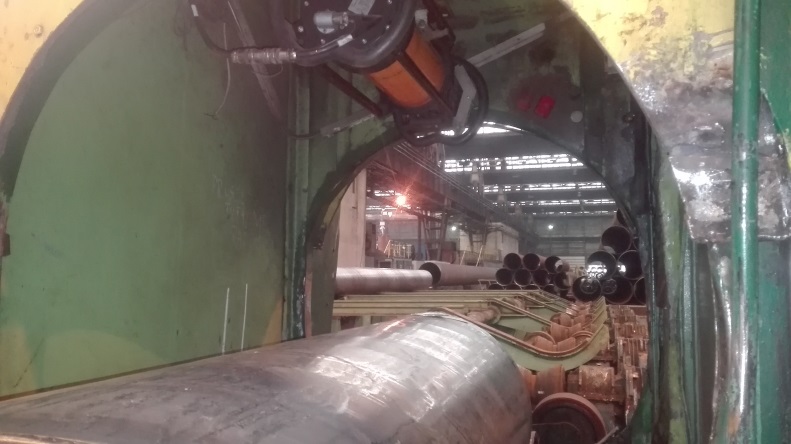 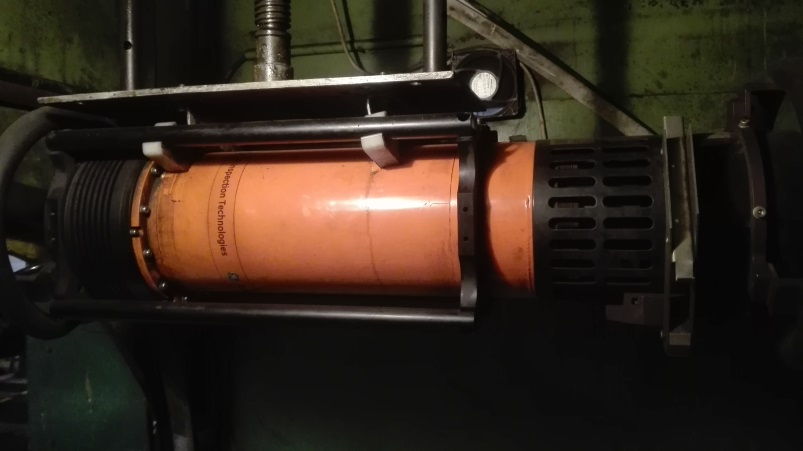 FERRUM S.A - Laboratorium
19
Badania prądami wirowymi ET
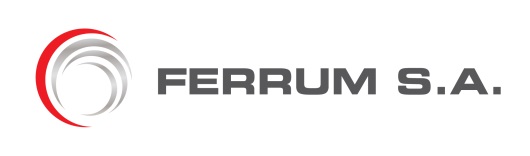 Badanie prądami wirowymi (ET) pozwala wykrywać niezgodności w materiałach przewodzących prąd elektryczny. Mogą to być stale ferrytyczne, stale austenityczne, stopy metali nieżelaznych
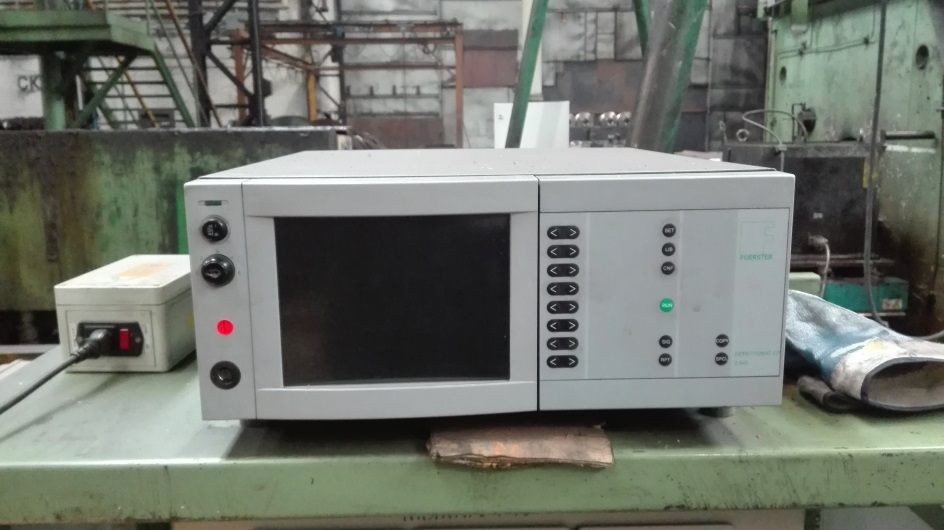 Według norm:
PN EN ISO 10893-1
PN EN ISO 10893-2

Badania przeprowadzamy w zakresie
 średnic 114-168 mm.
FERRUM S.A - Laboratorium
20
Badania wizualne VT
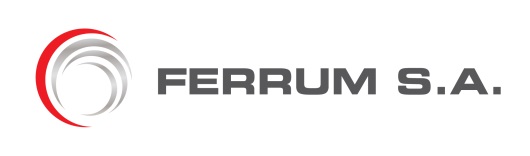 Badanie wizualne złączy spawanych VT jest podstawowym sposobem kontroli wszelkiego rodzaju konstrukcji oraz materiałów metalowych. Jako badanie wizualne określa się czynność umiejscowienia i oceny wszelkich niezgodności występujących na powierzchni badanego obiektu.


Według norm:
PN EN ISO 17637
Normy rurowe: PN EN ISO 3183PN EN 10217PN EN 10219PN EN 10224
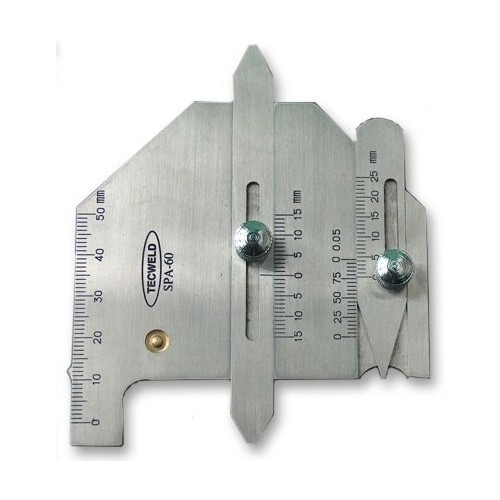 FERRUM S.A - Laboratorium
21
Badania magnetyczno- proszkowe MT
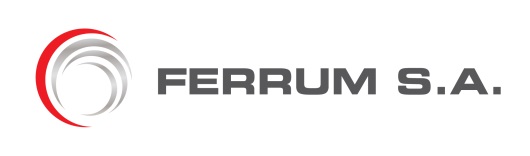 Metoda magnetyczno-proszkowa (MT, MPI) pozwala wykrywać wady powierzchniowe 
i podpowierzchniowe (do około  2 mm pod powierzchnią) w materiałach ferromagnetycznych

Według norm:
PN EN ISO 17638
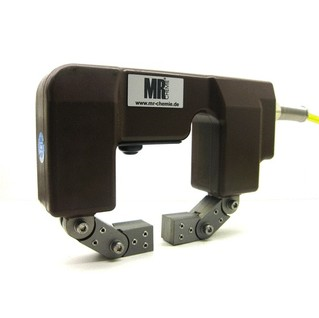 FERRUM S.A - Laboratorium
22
Badania penetracyjne PT
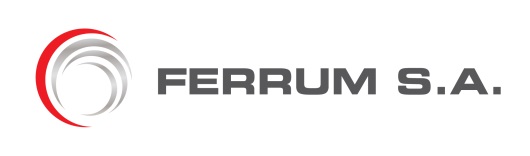 Badania penetracyjne (PT, DPI) pozwalają wykryć wady powierzchniowe wszelkiego rodzaju materiałów i wyrobów. Metoda ta stosowana jest głównie do materiałów nie ferromagnetycznych, przede wszystkim stali stopowych i stopów aluminium.

Według norm:
PN EN ISO 3452-1
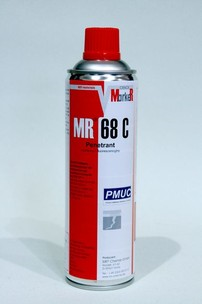 FERRUM S.A - Laboratorium
23
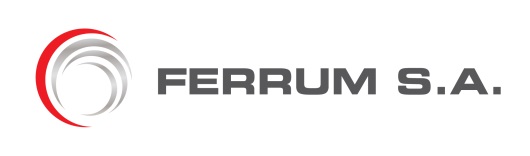 ul. Porcelanowa 11
40-246 Katowice, Polska
www.ferrum.com.pl





OCEŃ NAS:  https://www.ferrum.com.pl/produkty/laboratorium/
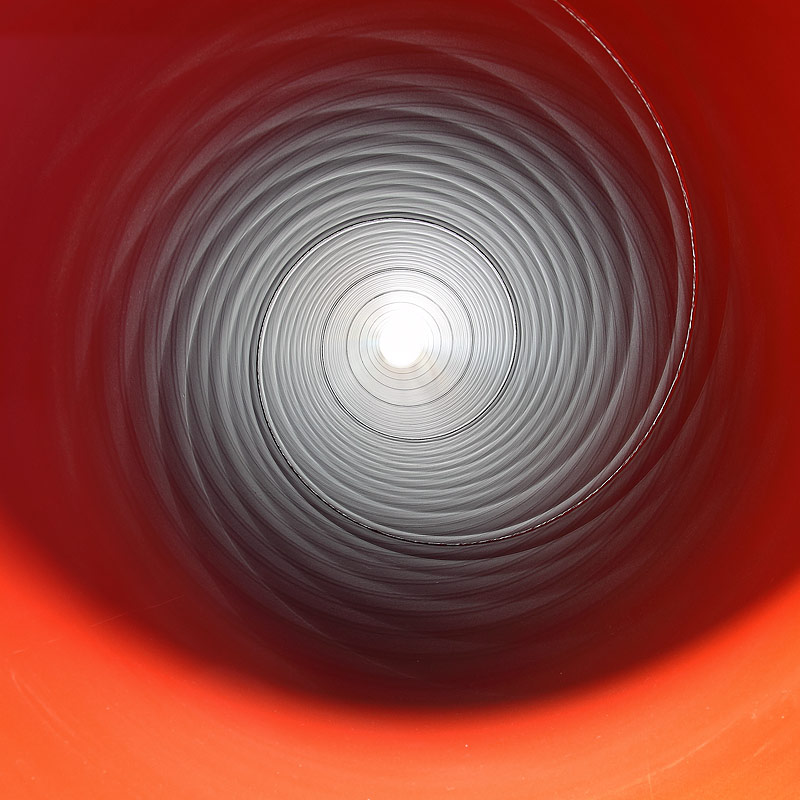 FERRUM S.A - Laboratorium
24